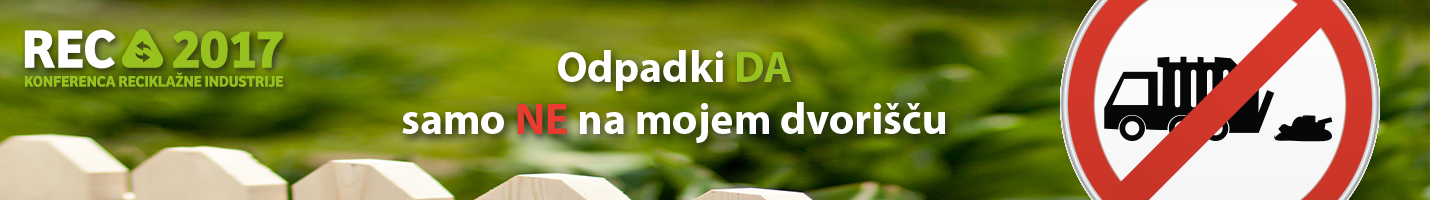 Konferenca reciklažne industrije 2017
Poglavitne rešitve nove prostorske in gradbene zakonodaje
Luka Ivanič
Moravske toplice, oktober 2017
Oris
tretja generacija prostorske in gradbene zakonodaje v RS:
ZUreP in ZUNDPP (1984)
ZUreP-1 in ZGO-1 (2002/2003)
ZPNačrt & ZUPUDPP (2007 in 2010)
aktualna reforma
začetek projekta: potrditev izhodišč za normativno prenovo na vladi v letu 2013
trenutno stanje: drugo branje v DZ RS
Načela reforme
dosledno zagotavljanje javnega interesa ob upoštevanju potreb prebivalstva in gospodarstva
odprava administrativnih ovir
upoštevanje informacijskih tehnologij
upoštevanje, da so nekateri deli obstoječega sistema v prehodnem obdobju; neovirano dokončanja procesov brez vračanja v prejšnje faze postopka
naslavljanje sektorskih anomalij in poenotenje rešitev ob upoštevanju zakonitosti pravnega reda
vključevanje strokovne in širše javnosti
Izhodišča in cilji
prenova strateških izhodišč na področju urejanja prostora
ureditev razmerij med javnopravnimi režimi v prostoru
sistem pristojnosti in organizacija deležnikov pri zadevah urejanja prostora
uvajanje in okrepitev načel regionalizma pri prostorskem načrtovanju
sistem prostorskih aktov, poenotenje minimalnih zahtev prostorskega načrtovanja za celotno državo in razbremenitev vsebin in obsega prostorskih aktov
integracija postopkov prostorskega načrtovanja, dovoljevanja in vzporednih okoljskih postopkov
Izhodišča in cilji
poenotenje standardov sodelovanja javnosti na državni in občinski ravni prostorskega načrtovanja
nov sistem umeščanja oziroma dovoljevanja objektov državnega pomena
prenova prostorskih ukrepov in uvajanje mehanizmov aktivne zemljiške politike
ponovna uvedba dovoljenja za nekatere posege v prostor, ki niso objekti
nov način izdajanja dovoljenja za graditev in izvajanje vzdrževalnih del
preoblikovanje sistema nadzora pri graditvi objektov
Izhodišča in cilji
prenova pogojev za gradnjo objektov
integracija postopkov izdajanja soglasij v postopek izdajanja gradbenih dovoljenj
nadomestitev postopka izdajanja uporabnega dovoljenja s prijavo zgrajenega objekta na podlagi certifikata za zgrajeni objekt
prenova sistema licenc in podeljevanja javnih pooblastil
dopolnitev inšpekcijskih ukrepov in prekrškovnih določb
urejanje problematike nedovoljenih gradenj
Zakon o urejanju prostora
vsebinska pravila urejanja prostora in državni prostorski red
uvedba prostorskega planiranja (regionalna in občinska raven)
večja prožnost regulacije ob obstoječem sistemu prostorskih aktov
lokacijska preveritev
odloki o urejanju podobe naselij in krajine
postopki priprave prostorskih aktov:
komisija vlade za prostorski razvoj
prevlada javne koristi
postopek t.i. celovitega umeščanja
pravno varstvo
mehanizmi zemljiške politike:
vzpostavitev evidence stavbnih zemljišč in gospodarjenje z njimi
izravnalni prispevek
prenovljeno opremljanje zemljišč in komunalni prispevek
podatki in storitve prostorskega informacijskega sistema
23. člen
(urejanje prostora na območjih z omejitvami)

(5) Na območjih teles odlagališč odpadkov je do izdaje odločbe o prenehanju okoljevarstvenega dovoljenja skladno s predpisi, ki urejajo varstvo okolja, dopustno načrtovati in izvajati zgolj tiste posege v prostor, ki so potrebni zaradi obratovanja odlagališča in spremljanja stanja na njih, pri čemer je za izvedbo teh posegov treba pridobiti mnenje ministrstva, pristojnega za okolje. Ne glede na določbe veljavnih prostorskih aktov gradnja drugih objektov ali izvajanje drugih posegov v prostor ni dovoljena.
Zakon o urejanju prostora
vsebinska pravila urejanja prostora in državni prostorski red
uvedba prostorskega planiranja (regionalna in občinska raven)
večja prožnost regulacije ob obstoječem sistemu prostorskih aktov
lokacijska preveritev
odloki o urejanju podobe naselij in krajine
postopki priprave prostorskih aktov:
komisija vlade za prostorski razvoj
prevlada javne koristi
postopek t.i. celovitega umeščanja
pravno varstvo
mehanizmi zemljiške politike:
vzpostavitev evidence stavbnih zemljišč in gospodarjenje z njimi
izravnalni prispevek
prenovljeno opremljanje zemljišč in komunalni prispevek
podatki in storitve prostorskega informacijskega sistema
Gradbeni zakon
nov postopek gradbenega dovoljenja in večja pravna varnost za investitorje:
predodločba
prekvalifikacija soglasij v mnenja
gradbeno dovoljenje (PGD) + prijava začetka del (PZI)
manjša odstopanja od gradbenega dovoljenja v času gradnje
uzakonitev prijave začetka in dokončanja gradnje
evidentiranje stavb in gradbenih parcel
zmanjšan obseg projektne dokumentacije
uvajanje e-graditve
integrirani postopek okoljevarstvenega soglasja in gradbenega dovoljenja
inšpekcijski nadzor: večja vloga inšpekcije, dvotirni sistem za enostavne objekte
legalizacija
Zakon o arhitekturni in inženirski dejavnosti
nova regulacija poklicev na področju urejanja prostora, graditve objektov in geodezije, z opisom nalog in odgovornosti:
pooblaščeni arhitekt
pooblaščeni inženir
pooblaščeni krajinski arhitekt
pooblaščeni prostorski načrtovalec
regulacija dejavnosti:
vpis v imenik zbornice
50% lastništvo poobl. arhitektov in inženirjev ali en zaposlen poobl. arhitekt in inženir ter nepovezanost družbe za zaščito naziva gospodarske družbe
zavarovanje odgovornosti
pridobivanje poklicnih izkušenj po sistemu mentorstva
stalno strokovno usposabljanje
ustrezna izobrazba: magistrski nivo, vsebinski vidik predpisan z enotno platformo 
okrepljena vloga ministrstva pri izvajanju javnih pooblastil zbornice
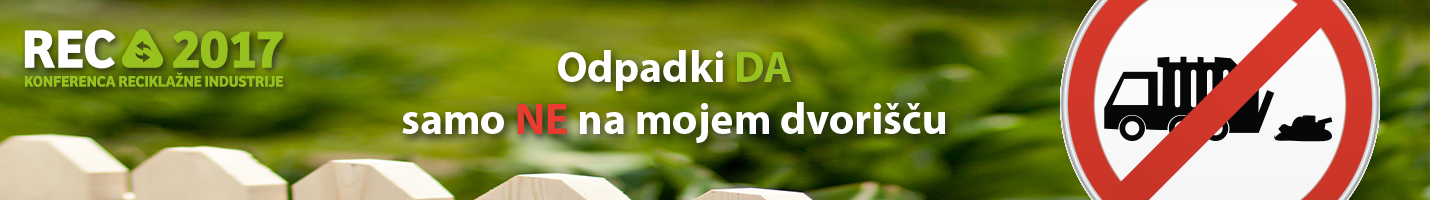 Hvala za vašo pozornost!

luka.ivanic@gov.si
01 / 478-7439